Nkauj Qhuas Vaajtswv
Zaaj #275

“Cov ntseeg zoo le tub rog”
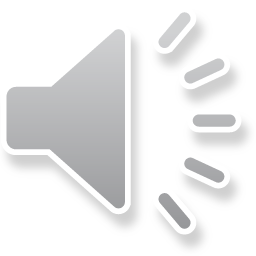 1.***Cov ntseeg zoo le tub rog, sawv tawm tsaam ntxwj nyoog. 
***Yexus tug ntoo ntsa teg, yuav coj peb kev moog.
***Yexus yog peb tug thawj Nwg yuav ua peb ntej, 
***moog tawm tsaam dlaab ntxwj nyoog, hab nwg txuj kev phem.
***Cov ntseeg zoo le tub rog, sawv tawm tsaam ntxwj nyoog, 
***Yexus tug ntoo ntsa teg, yuav coj peb kev moog.
2.***Dlaab ntxwj nyoog tub swb rog, Vaajtswv tuaj peb tog, 
***cov ntseeg zoo le tub rog, ca le zoo sab hlo.
***Peb txhua tug phooj ywg ntseeg, lug peb ua koom tsheej.
***txhawb nqaa peb tug Cawm seej, rua txuj kev muaj yeej.
***Cov ntseeg zoo le tub rog, sawv tawm tsaam ntxwj nyoog, 
***Yexus tug ntoo ntsa teg yuav coj peb kev moog.
3.***Peb zoo le paab tub rog, kws muaj zug khov kho, 
***yog peb txhua tug ua zoo, Vaajtswv nrug peb nyob.
***Koom ua ib paab ib pawg, tsi sis caav 
sis tshe.
***Peb ib leeg hlub ib leeg hab koom ib lub cev.
***Cov ntseeg zoo le tub rog, sawv tawm tsaam ntxwj nyoog, 
***Yexus tug ntoo ntsa teg, yuav coj peb kev moog.
4.***Peb ib tsoom phooj ywg ntseeg, lug ua Vaajtswv tsaug,
***lug ntawm peb lub suab nkauj, hu lom zem kawg nkaus.
***Qhuas Vaajtswv lub fwj chim, Nwg yog tug Vaajntxwv.
***Ca le lug peb hu nkauj, txhawb nqaa peb tug Tswv.
***Cov ntseeg zoo le tub rog, sawv tawm tsaam ntxwj nyoog, 
***Yexus tug ntoo ntsa teg, yuav coj peb kev moog.
Chorus
One More Time
***Cov ntseeg zoo le tub rog, sawv tawm tsaam ntxwj nyoog, 
***Yexus tug ntoo ntsa teg, yuav coj peb kev moog.
***Yexus tug ntoo ntsa teg, yuav coj peb kev moog.